PROTOS’ 27
ПРОТОС’ 27
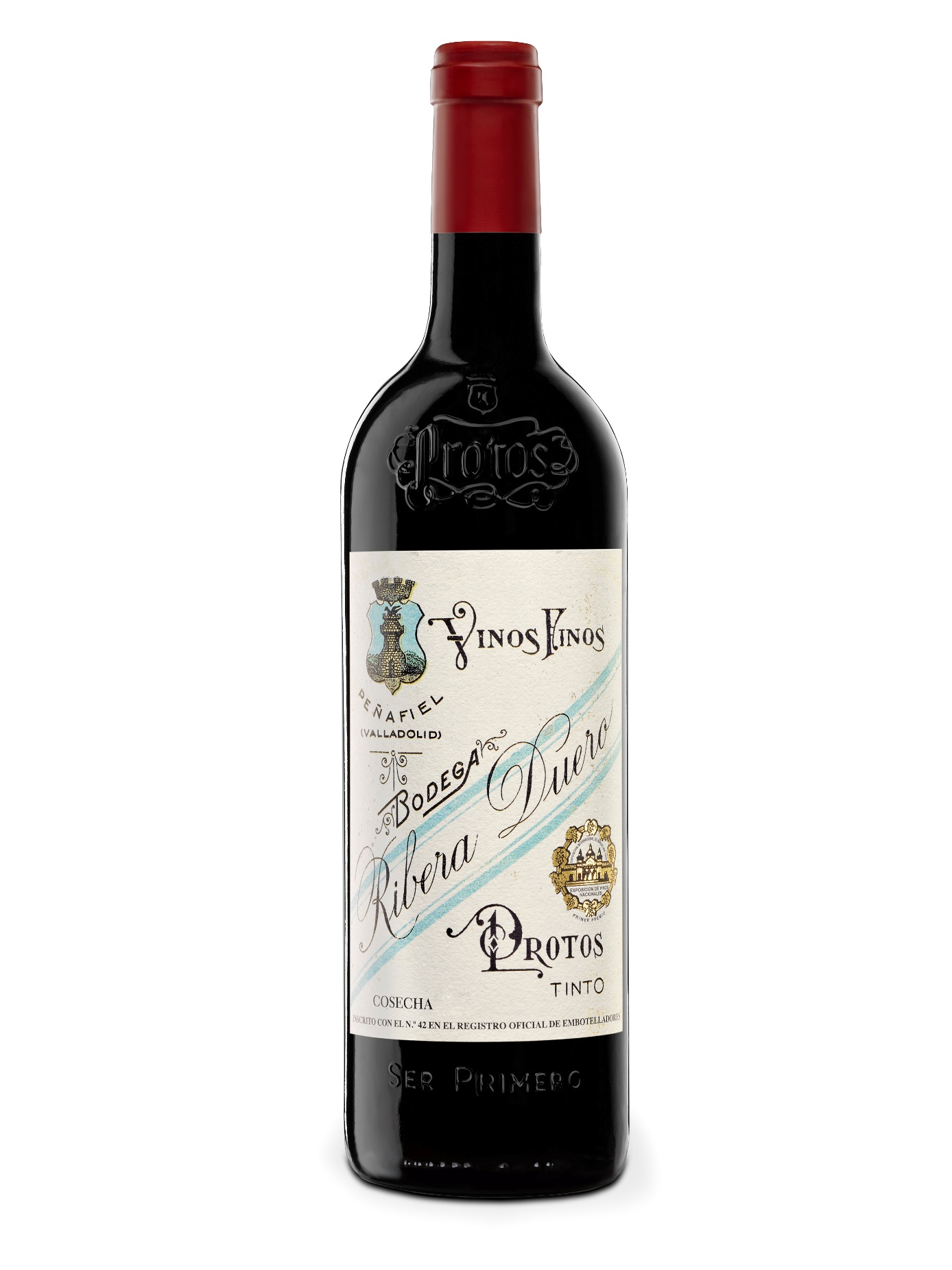 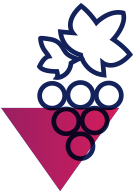 Вино красное сухое
Зона производства: Испания, Рибера-дель-Дуэро,  DO 
Сорт винограда: 100% Тинта дель Паис (Темпранильо)
Средний возраст лоз: 50 лет
Способ сбора урожая: ручной
Содержание алкоголя: 14,5%
Винодельческое хозяйство Бодегас Протос расположено в окрестностях Вальядолида, в городке Пеньяфьель, в известнейшем виноградарско-винодельческом регионе Рибера-дель-Дуэро. Компания "Bodegas Protos" (по-гречески "Рrotos" означает "первый") образовалась из передового кооператива, который был основан в 1927 году и был первым в Рибере. 
Сегодня хозяйству принадлежит около 1400 га виноградников, на которых, в основном, выращивается сорт Темпранильо. Старое и новое здание винодельни соединены между собой системой подвалов. Уже пять веков эти подземные ходы используют для хранения вин. Проект новой винодельни разработал британский архитектор Ричард Роджер.
В ознаменование 90-ой годовщины развития марки и получения главной награды - золотой медали на Всемирной выставке в Барселоне в 1929 году - в Бодегас Протос создали совершенно особенное вино, Protos’ 27, использовав дизайн своей самой первой этикетки на бутылке.
Терруар: виноградники произрастают на очень скупой каменистой почве с присутствием известняка, что обеспечивает хороший дренаж. Виноград для производства вина Протос’ 27 собирается в провинции Бургос с виноградников со старыми лозами возрастом около 50 лет. Урожайность - 2500 кг/га.
Винификация и выдержка вина: виноград бережно собирается и доставляется на винодельню. Проводится предферментационная холодная мацерация на кожице для максимальной экстракции цвета и аромата. Ферментация проходит в стальных чанах при контролируемой температуре 25 ºC в течение 20 дней с несколькими ежедневными баттонажами с использованием только диких дрожжей.  
Вино выдерживается 16 месяцев в новых бочках из французского дуба, а затем 12 месяцев в бутылке.
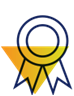 Оценки и рейтинги: 
Tim Atkin’16 – 93 баллов.
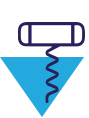 Органолептические характеристики:
Цвет: насыщенный, вишнево-красный, с фиолетовыми оттенками.
Аромат: элегантный, с нюансами граната, сливы, чернослива, ежевики, сладких специй, а также нотками гриля и тостов. 
Вкус: характеризуется плотными, но округлыми танинами, а также ярким ягодно-пряным послевкусием. Вино отлично сбалансировано. 
Гастрономические рекомендации: прекрасно сочетается с телячьи щечки; хамон, тушеная фасоль со свининой. Желательно декантировать или открыть бутылку за 15 мин. Температура подачи: 18º C.
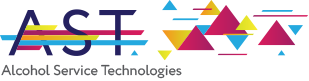 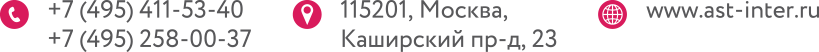